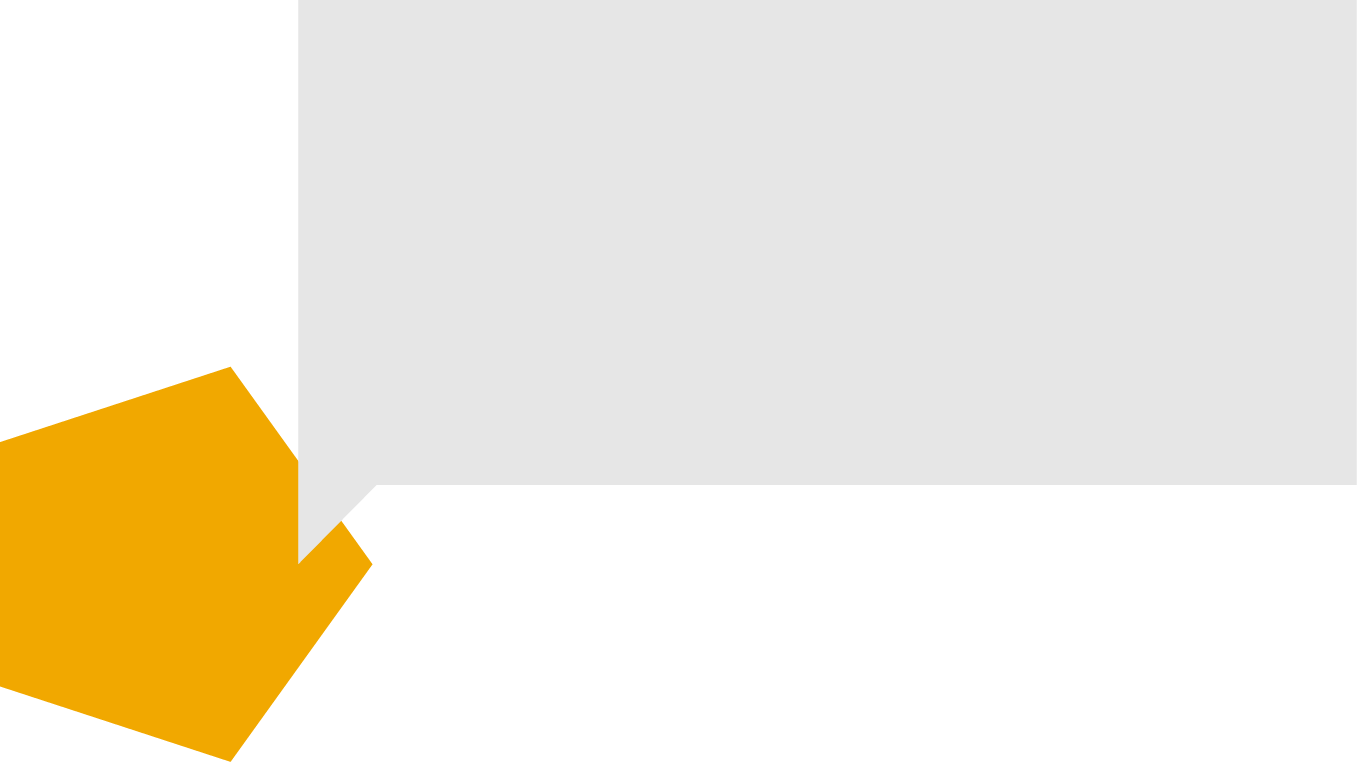 ¿Cuáles son los beneficios de estudiar en escuelas diversas?
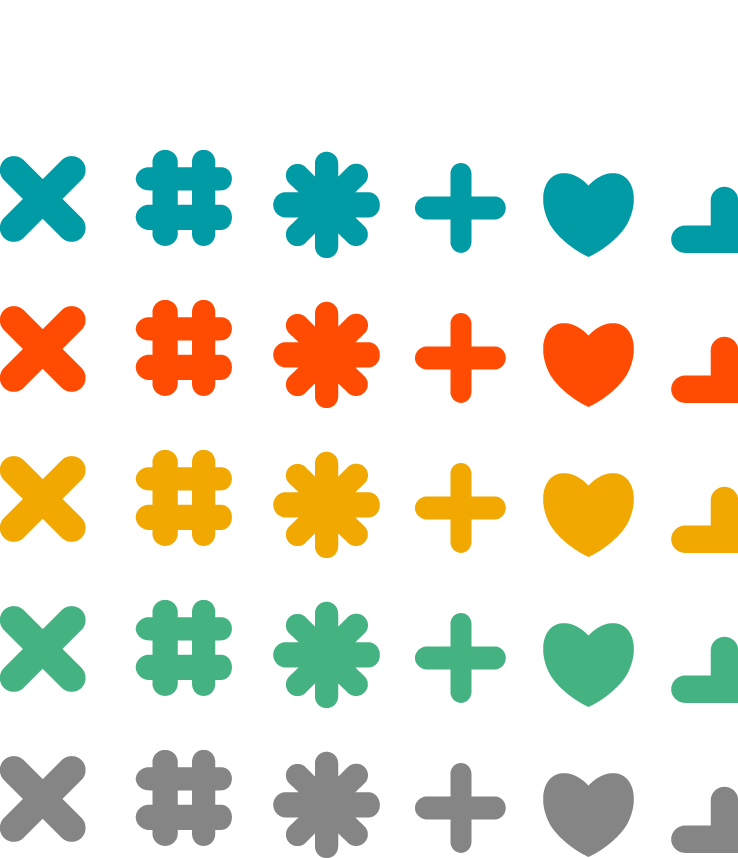 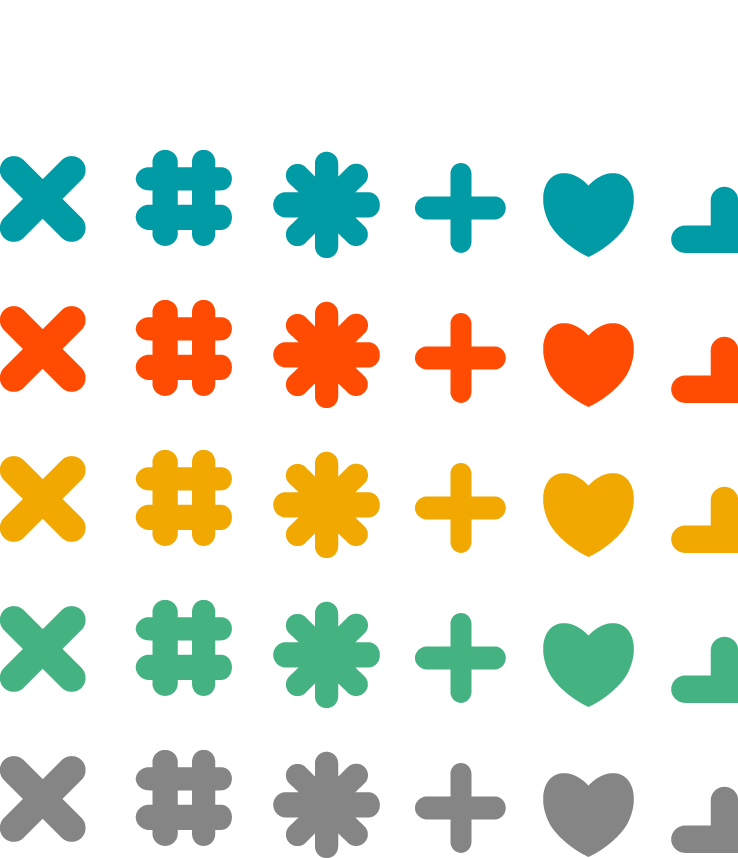 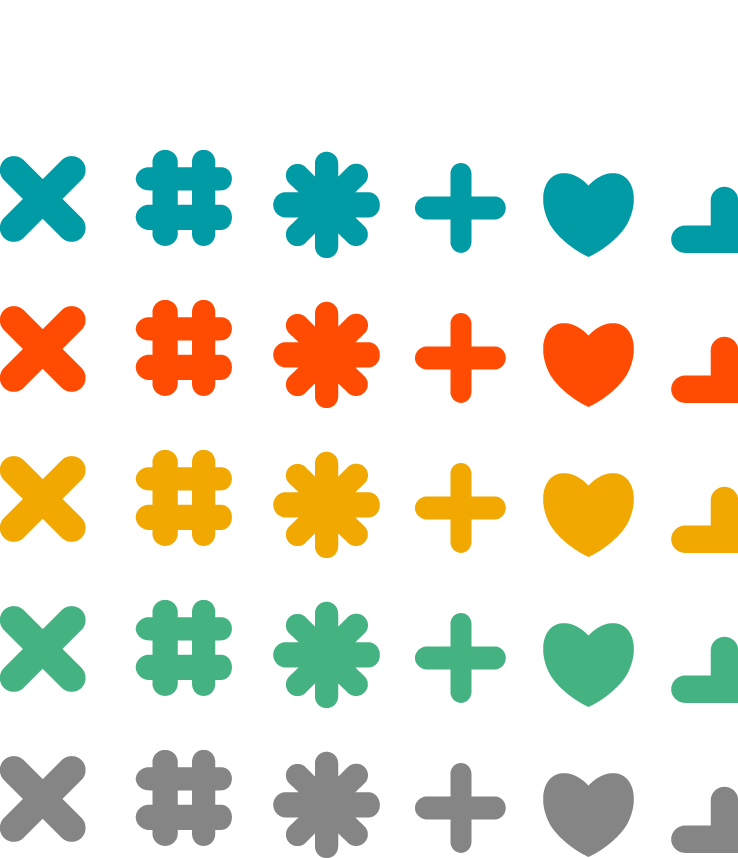 BENEFICIA SU APRENDIZAJE
Las experiencias de aprendizaje con personas diversas son necesarias para un desarrollo adecuado de los niños y las niñas.
Conclusión extraída de Ainscow y Miles, 2008
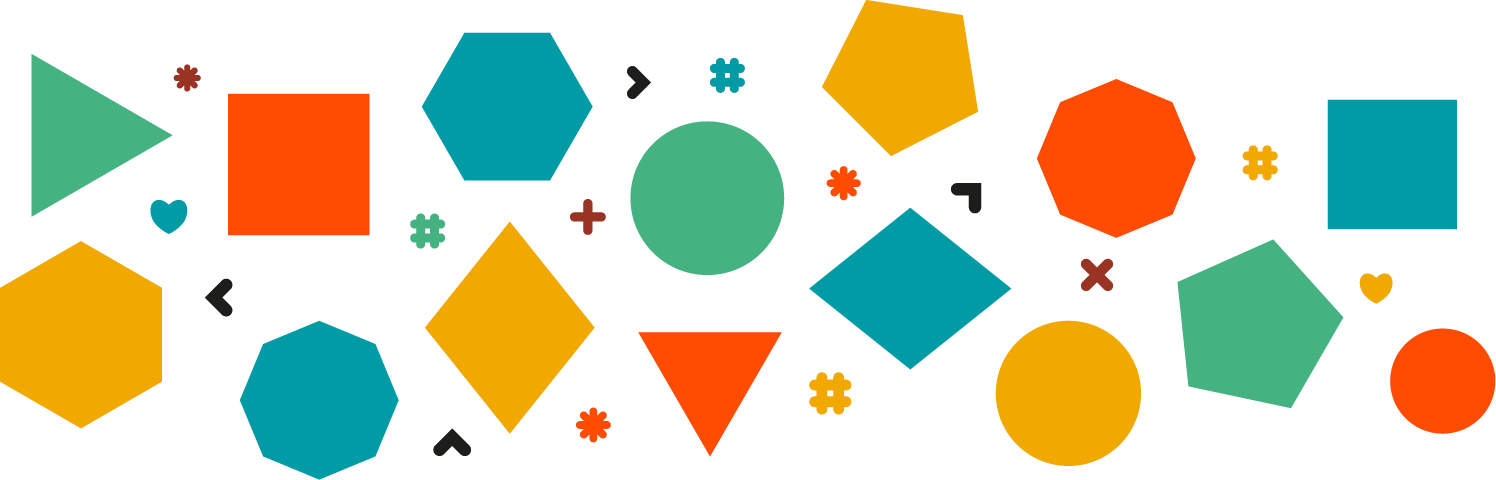 DISMINUYE LOS PREJUICIOS
“La diversidad en el aula genera que el alumnado muestre mayor preocupación por la igualdad, sea más generoso y tenga menos actitudes discriminatorias hacia otras personas.” 
American Economic Review, 2019
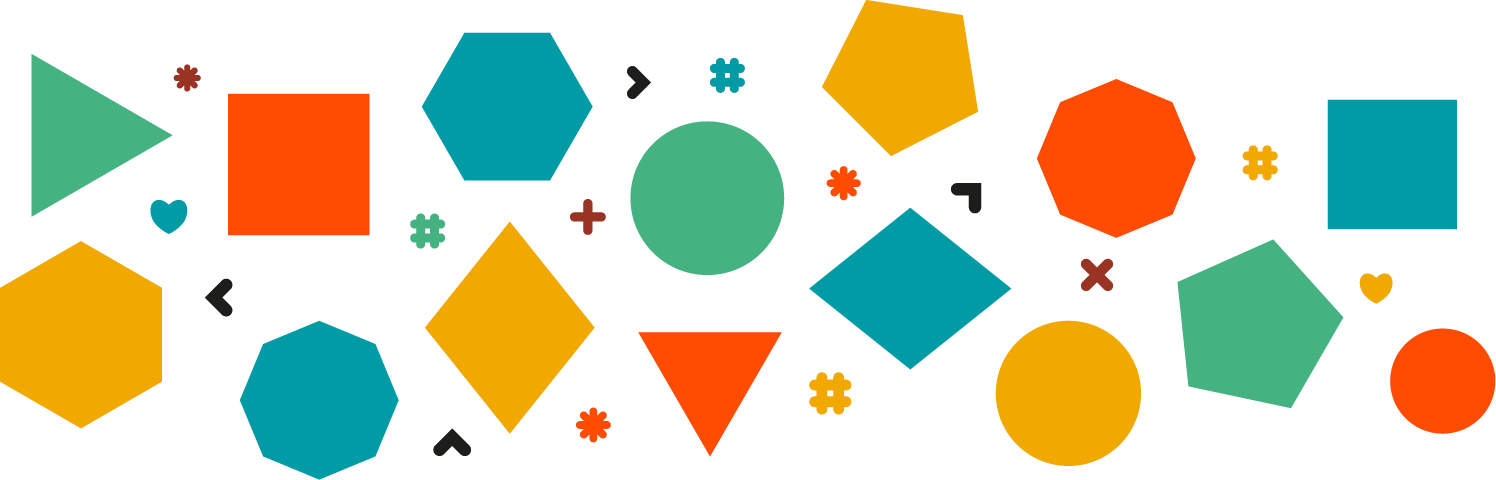 AUMENTA LA CREATIVIDAD Y LA CAPACIDAD DE RESOLUCIÓN DE PROBLEMAS
“La diversidad es un valor añadido ya que promueve la tolerancia, la creatividad, la capacidad de razonamiento y la resolución de problemas.”
The Century Foundation, 2019
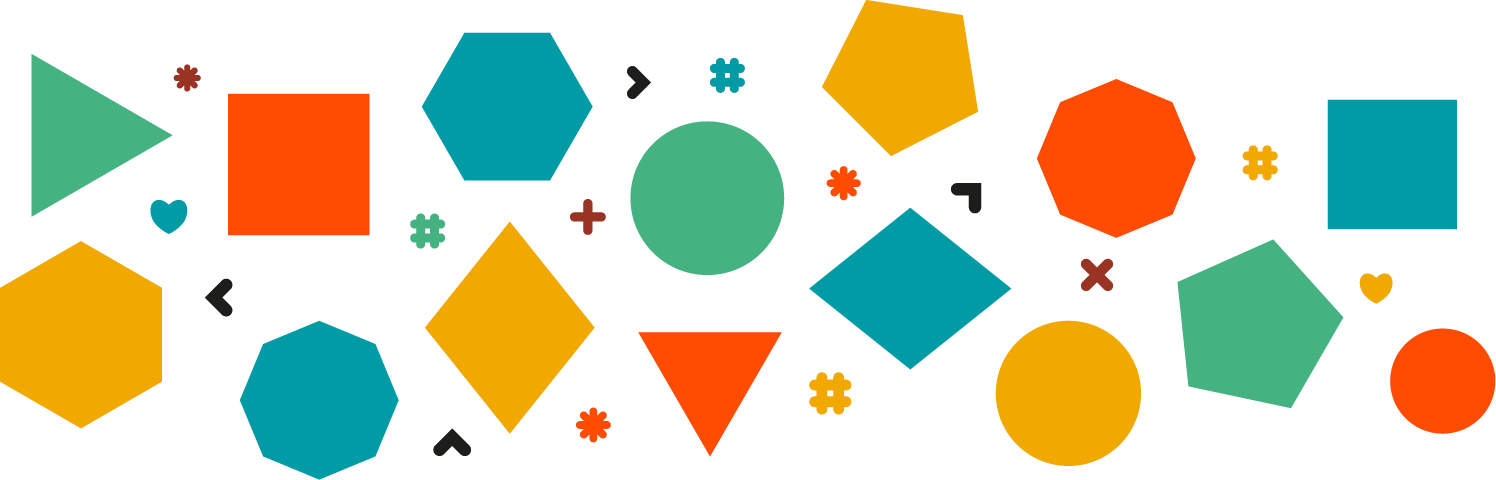 GENERA CAMBIOS POSITIVOS 
EN LAS ESCUELAS 
En los colegios en los que hay niños y niñas con necesidades educativas especiales todo el alumnado aprende más gracias sobre todo al cambio que genera en el trabajo docente.
Conclusión extraída de Szumski, Smogorzewska & Karwowski, 2017
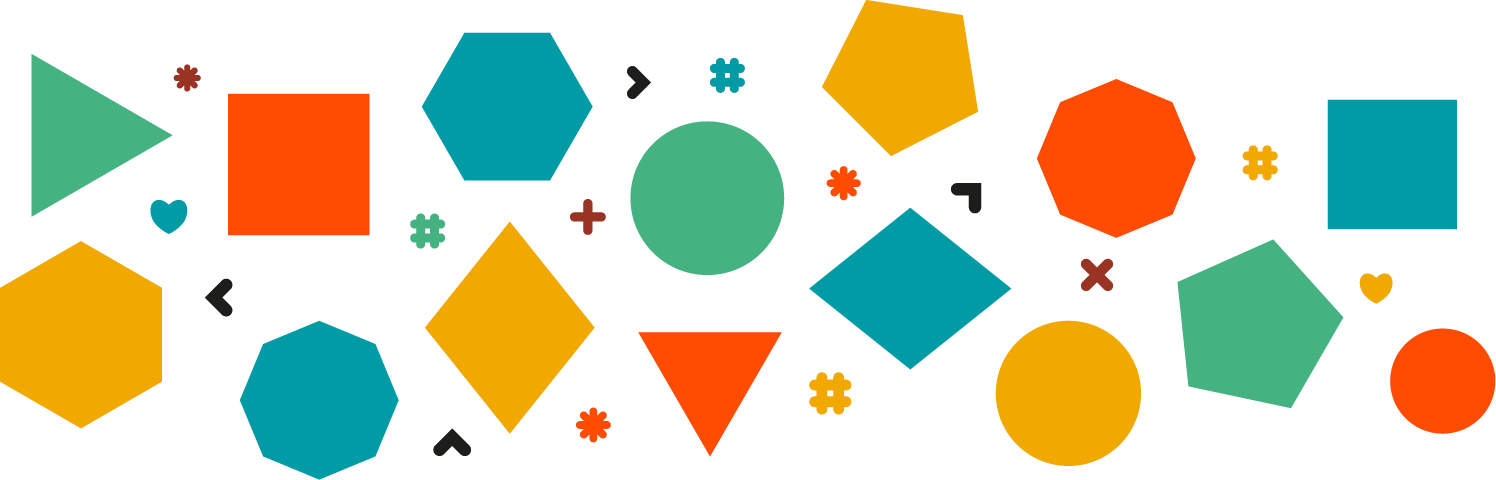